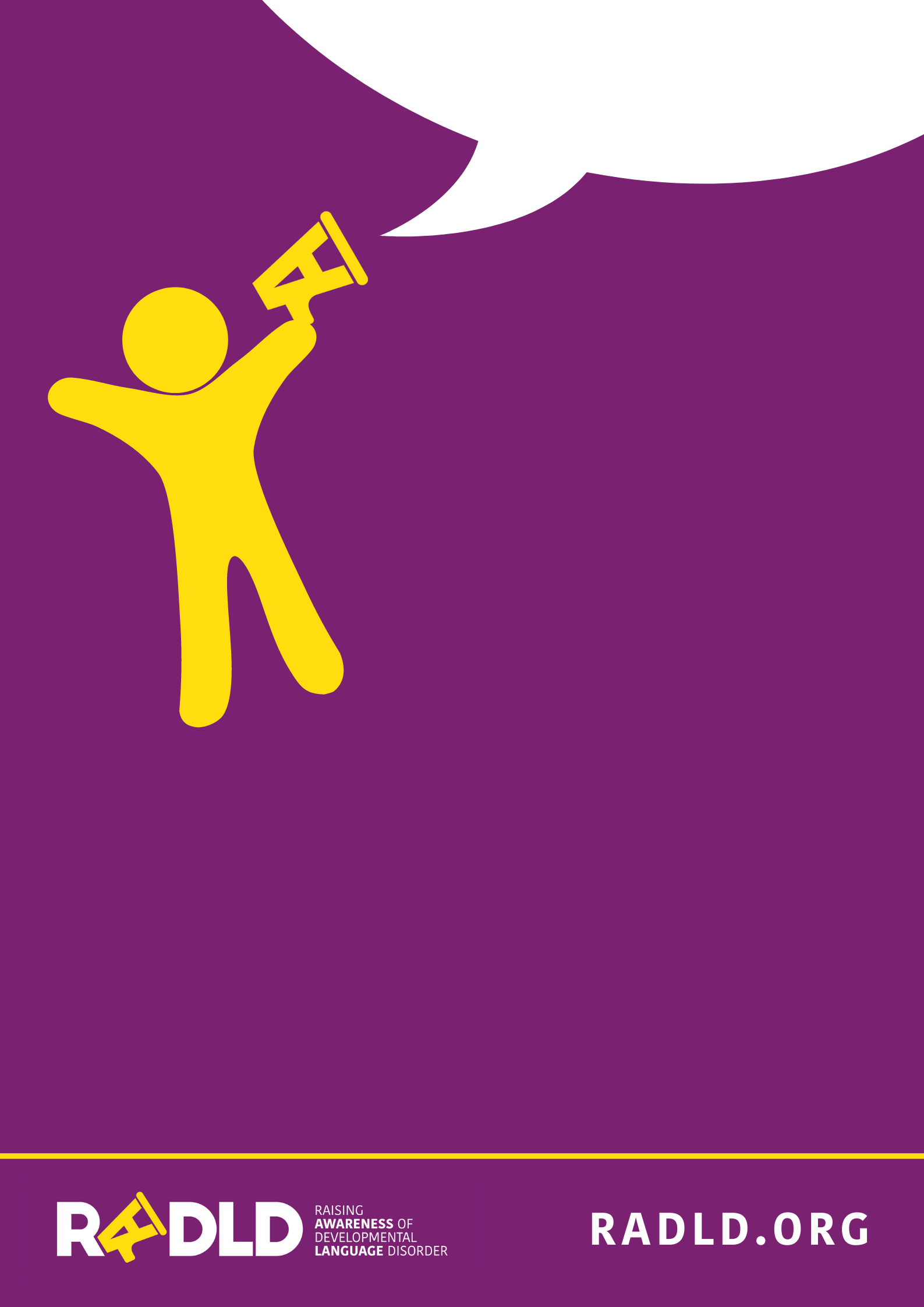 #DLDSEEME
روز جهانی آگاهی از
اختلال تکاملی زبان DLD
14 اکتبر 2022
22 مهر 1401
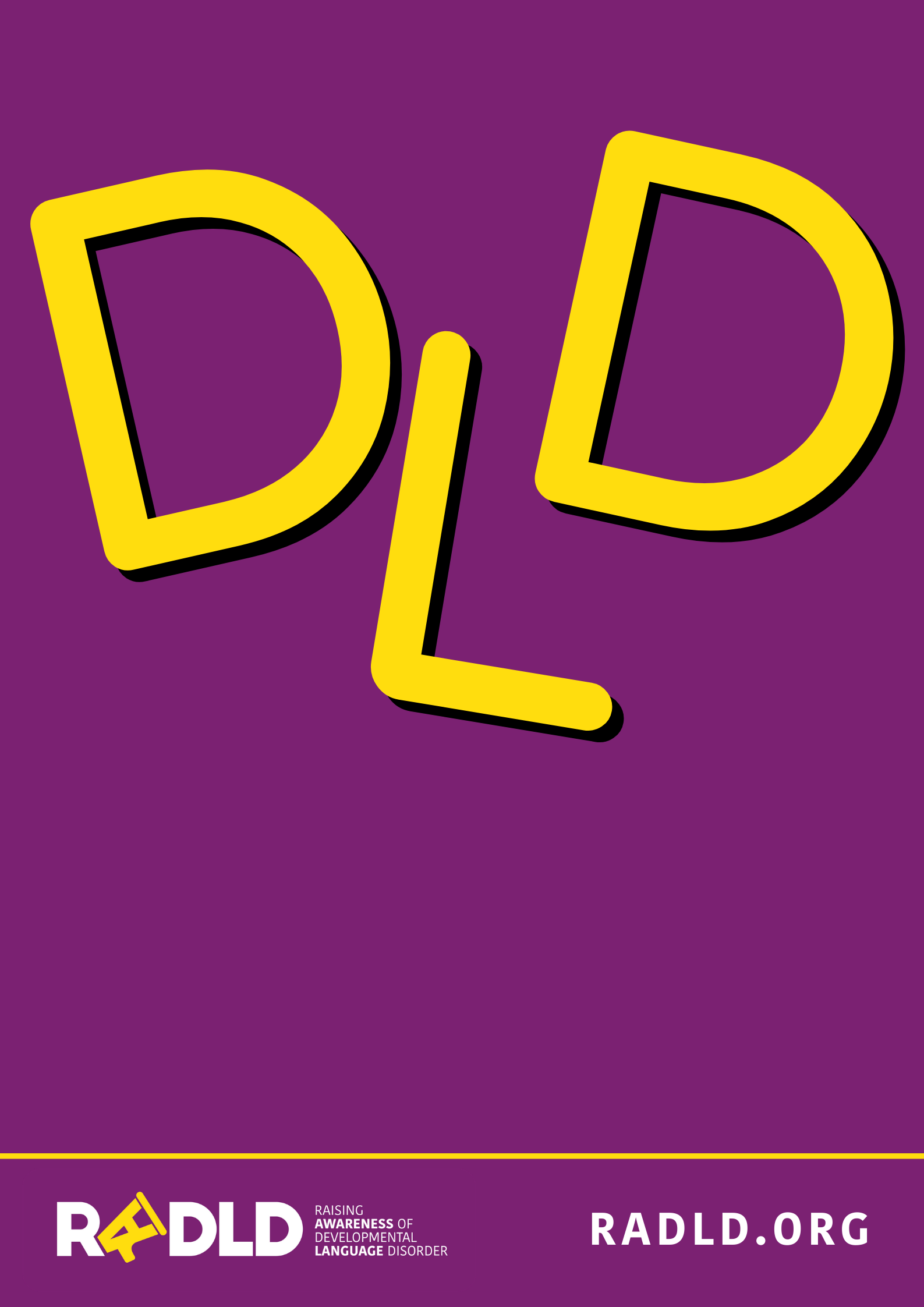 #DLDSEEME
روز جهانی آگاهی از 
اختلال تکاملی زبان  DLD
14 اکتبر 2022 - 22 مهر 1401
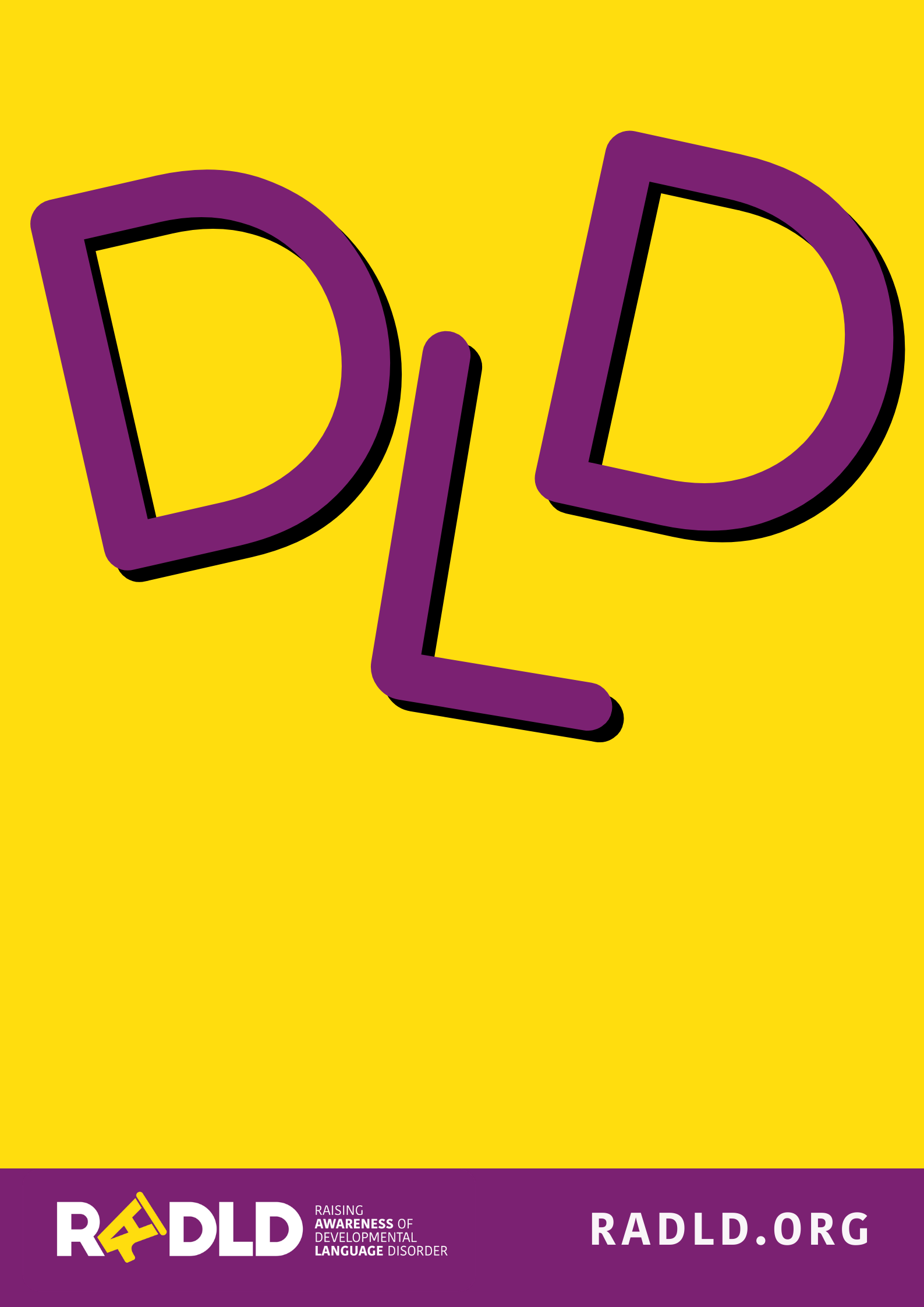 #DLDSEEME
روز جهانی آگاهی از 
اختلال تکاملی زبان DLD
14 اکتبر 2022 - 22 مهر 1401
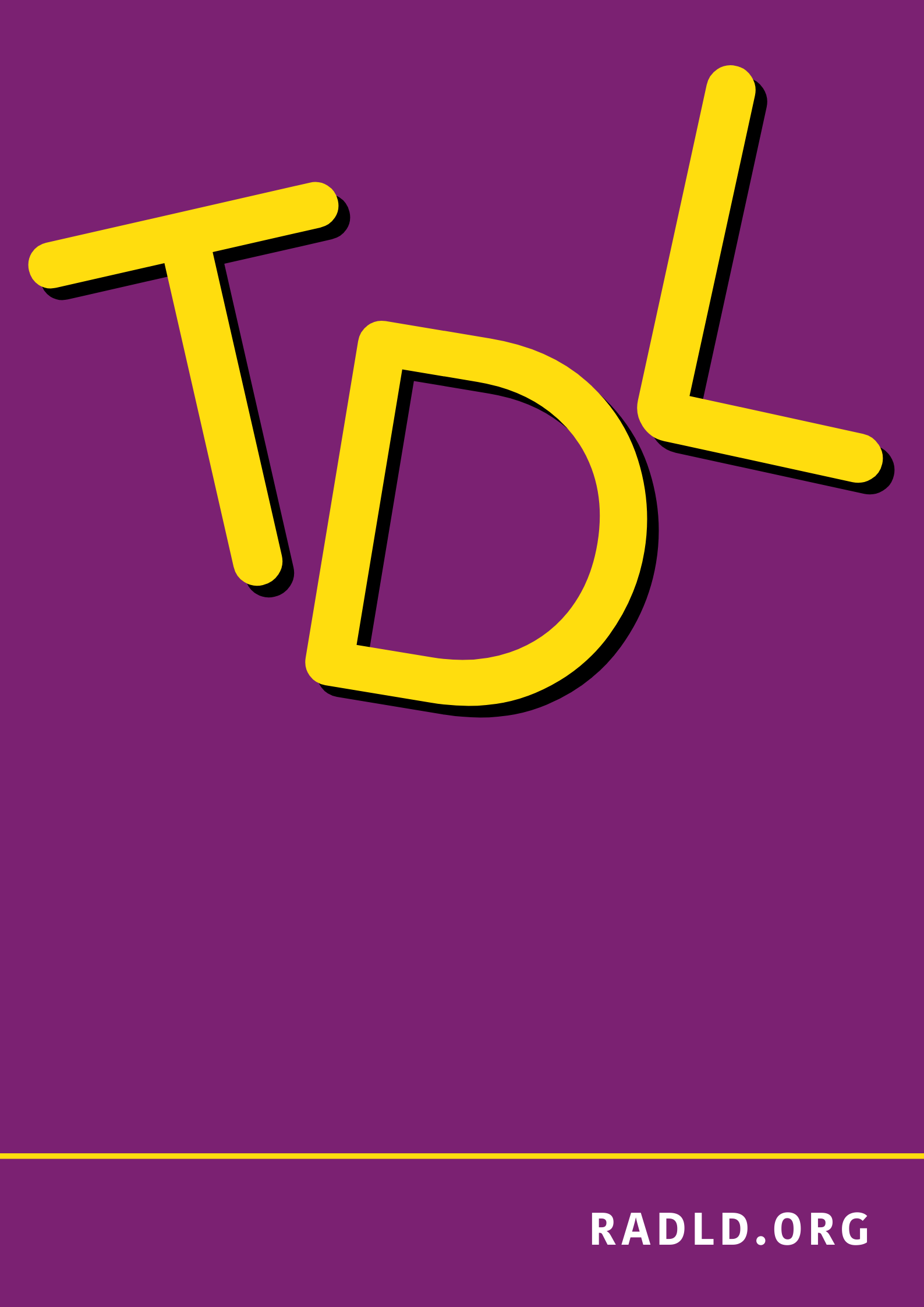 #DLDSEEME
DEVELOPMENTAL LANGUAGE
DISORDER AWARENESS DAY
14 OCTOBER 2022
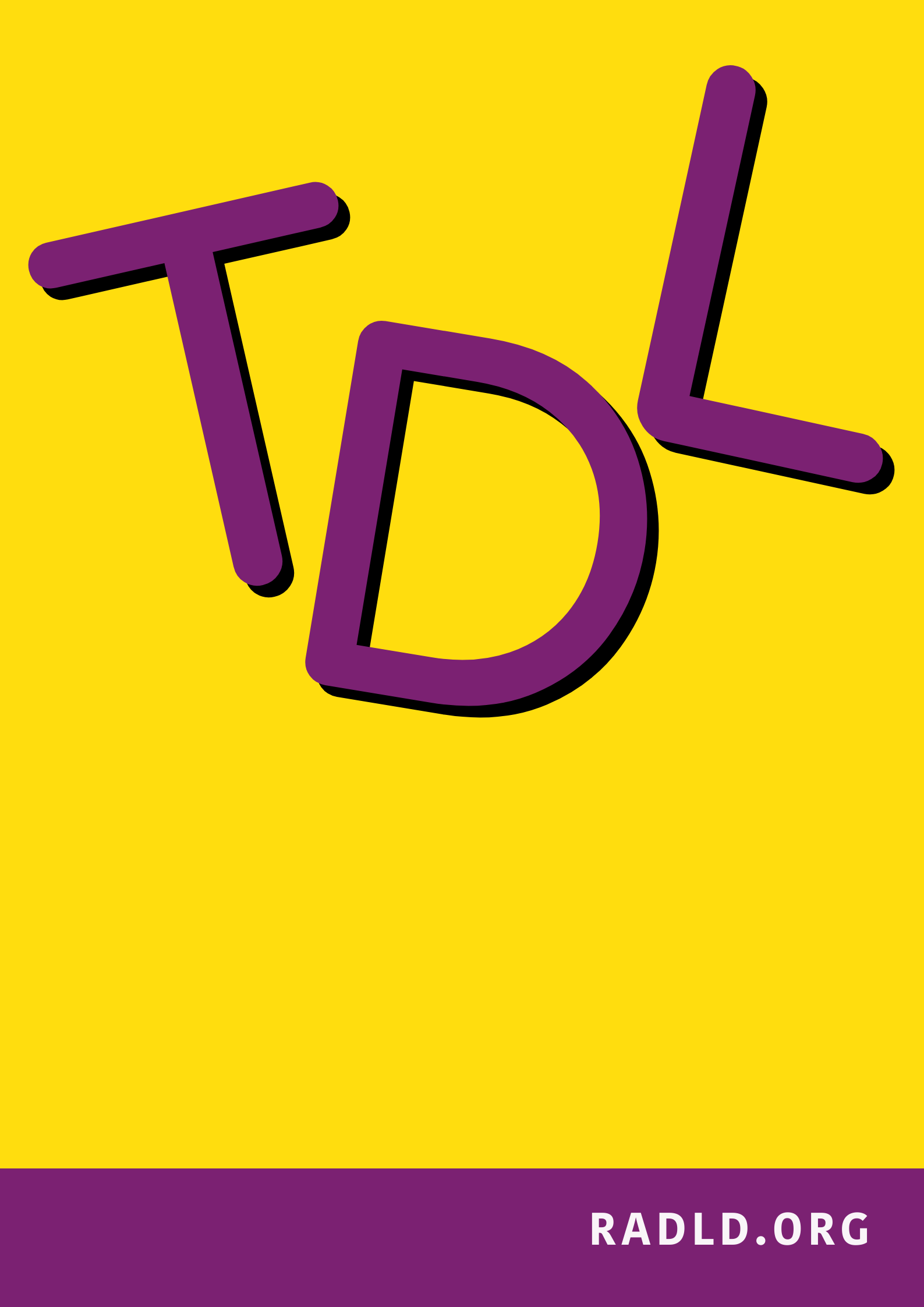 #DLDSEEME
DEVELOPMENTAL LANGUAGE
DISORDER AWARENESS DAY
15 OCTOBER 2021
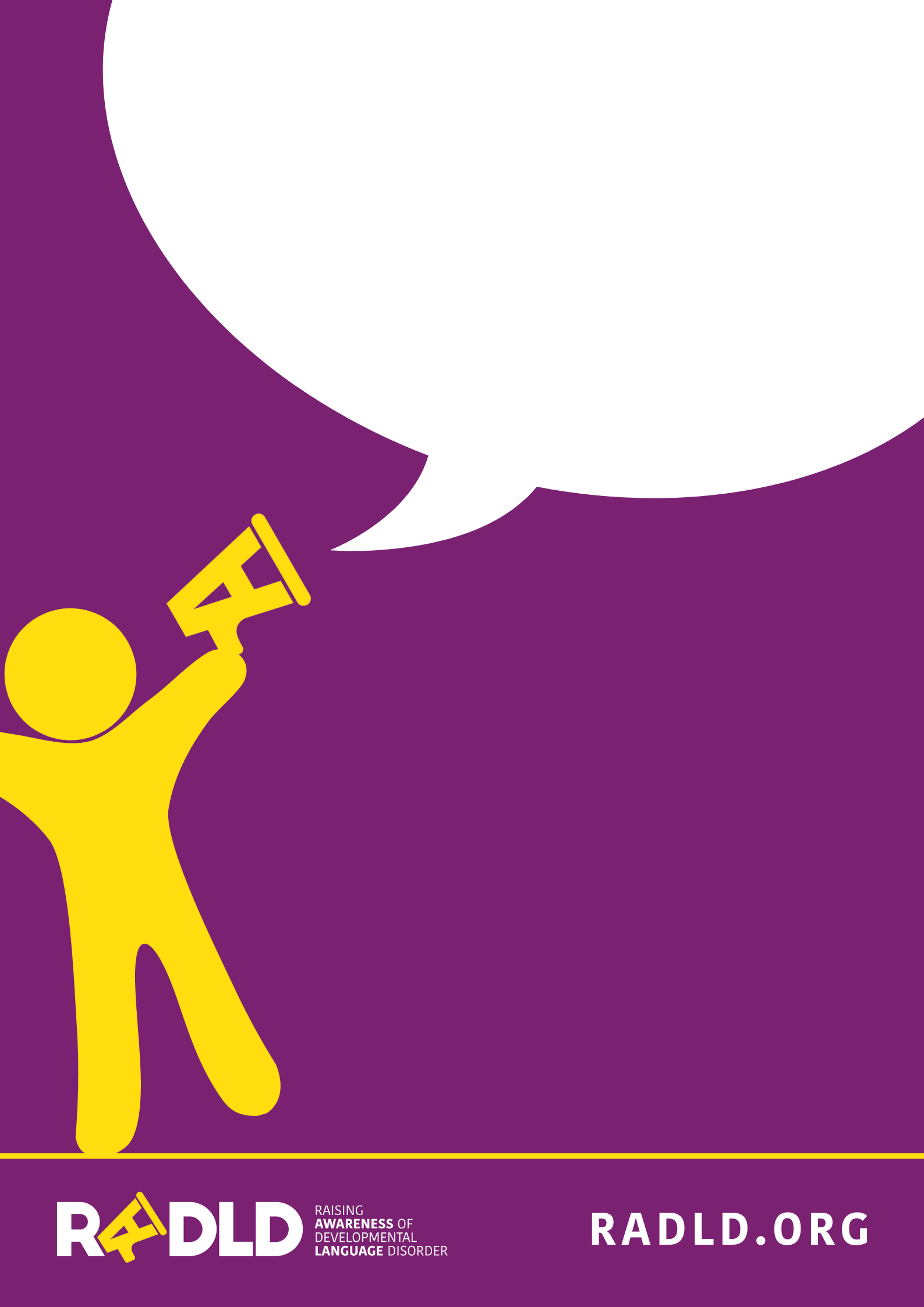 افراد دارای DLD
در درک و بیان کلامی 
مشکل دارند.
روز جهانی آگاهی از
اختلال تکاملی زبان
 DLD
14 اکتبر 2022 - 22 مهر 1401
#DLDSEEME
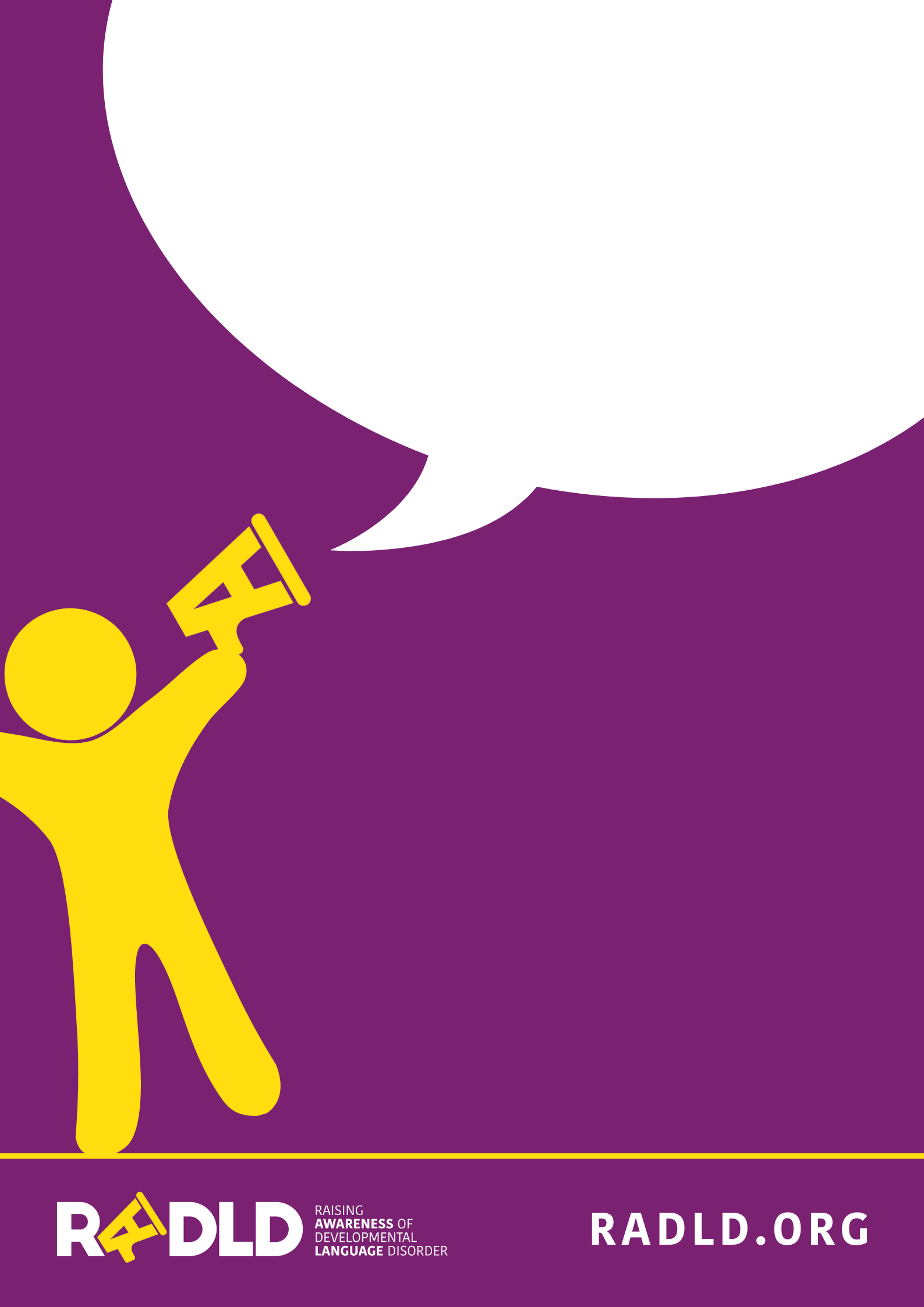 حمایت از طرف معلم و گفتاردرمانگر
در وضعیت این افراد 
بسیار تأثیرگذار است.
روز جهانی آگاهی از
اختلال تکاملی زبان
 DLD
14 اکتبر 2022 - 22 مهر 1401
#DLDSEEME
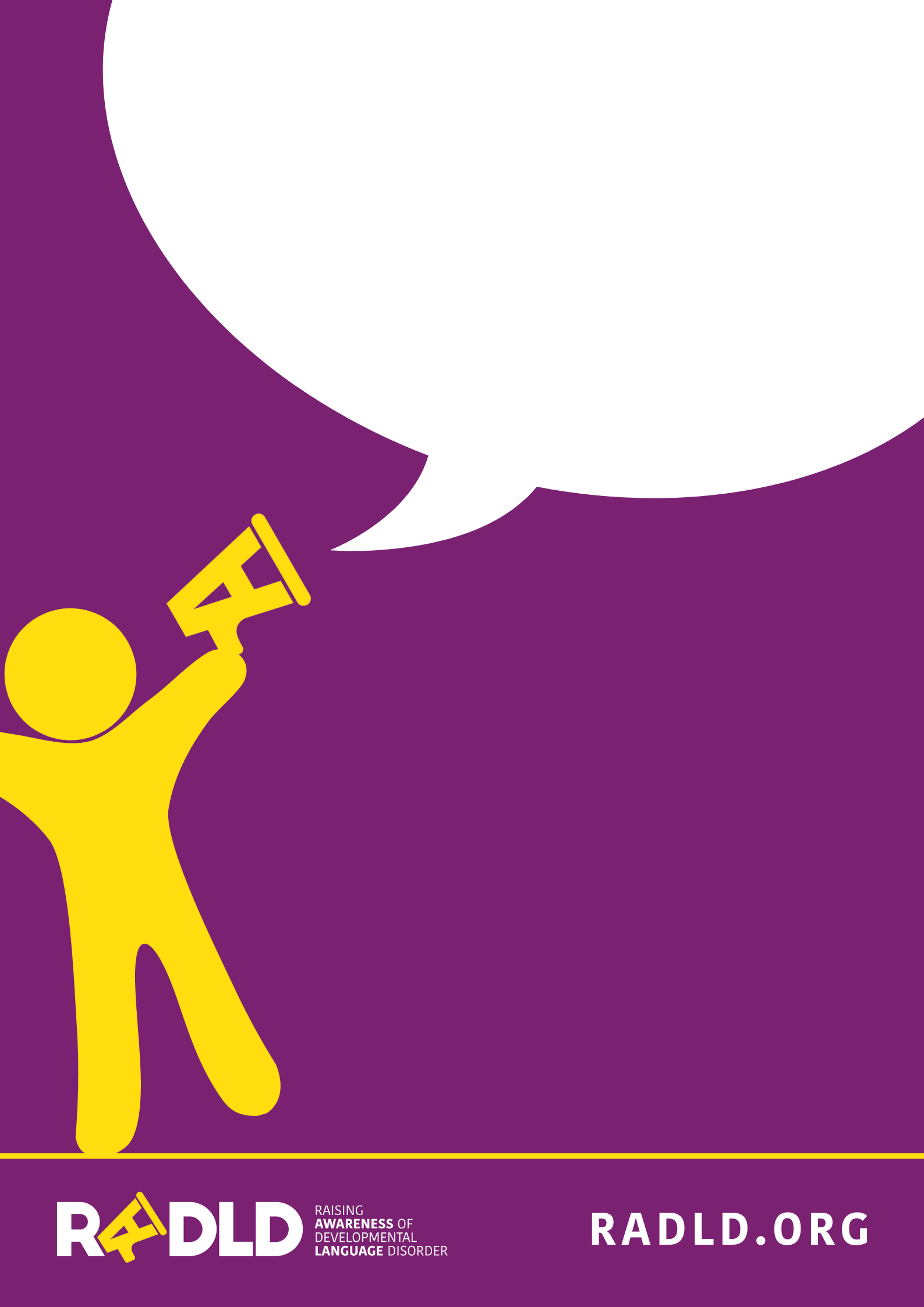 تقریبا 2 کودک
در هر کلاس درس 
دچار DLD هستند.
روز جهانی آگاهی از
اختلال تکاملی زبان
 DLD
14 اکتبر 2022 - 22 مهر 1401
#DLDSEEME
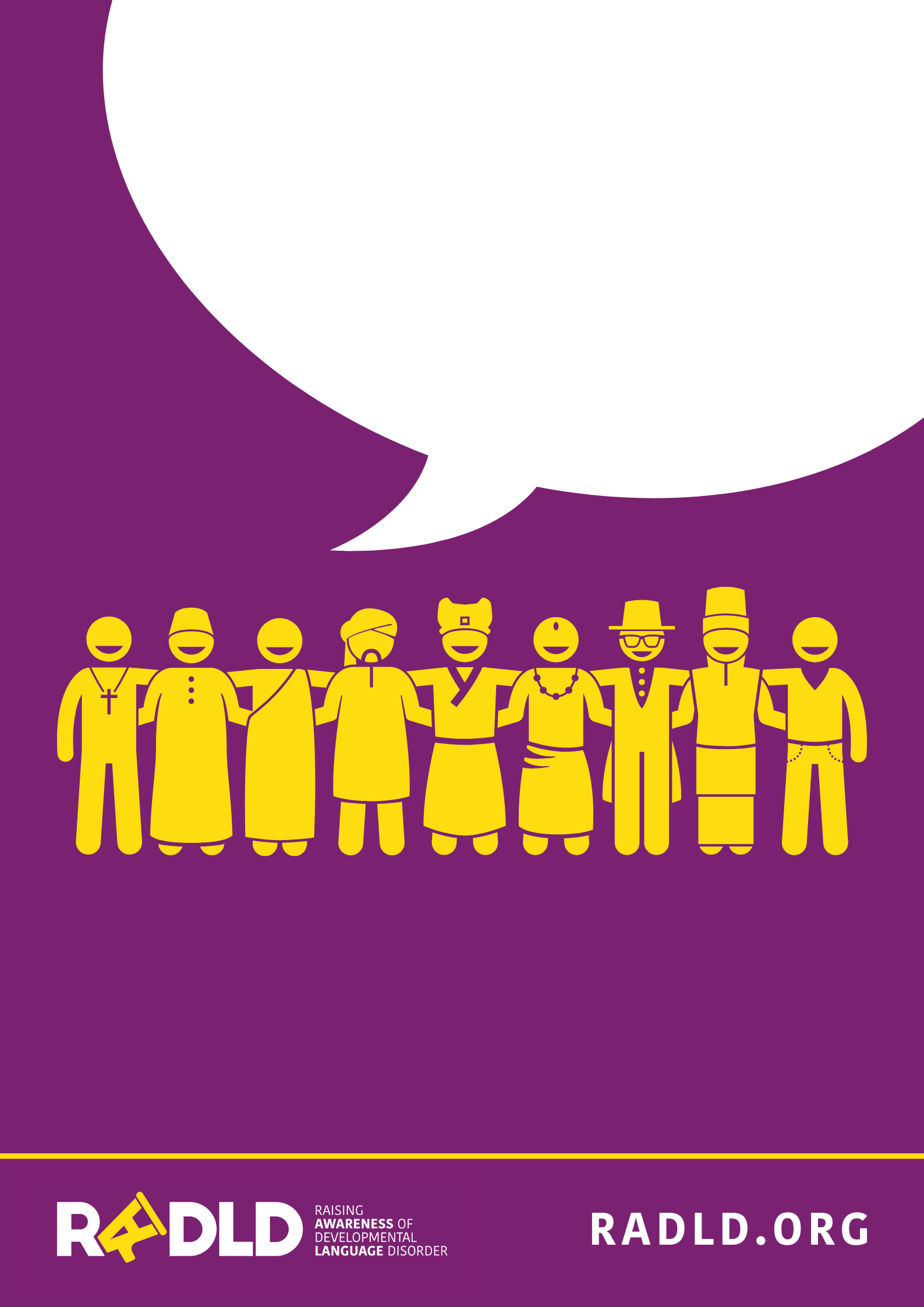 هر فردی در این دنیا 
ممکن است دچار DLD باشد
فارغ از سن، جنسیت، یا نژاد
روز جهانی آگاهی از
اختلال تکاملی زبان DLD
14 اکتبر 2022 - 22 مهر 1401
#DLDSEEME
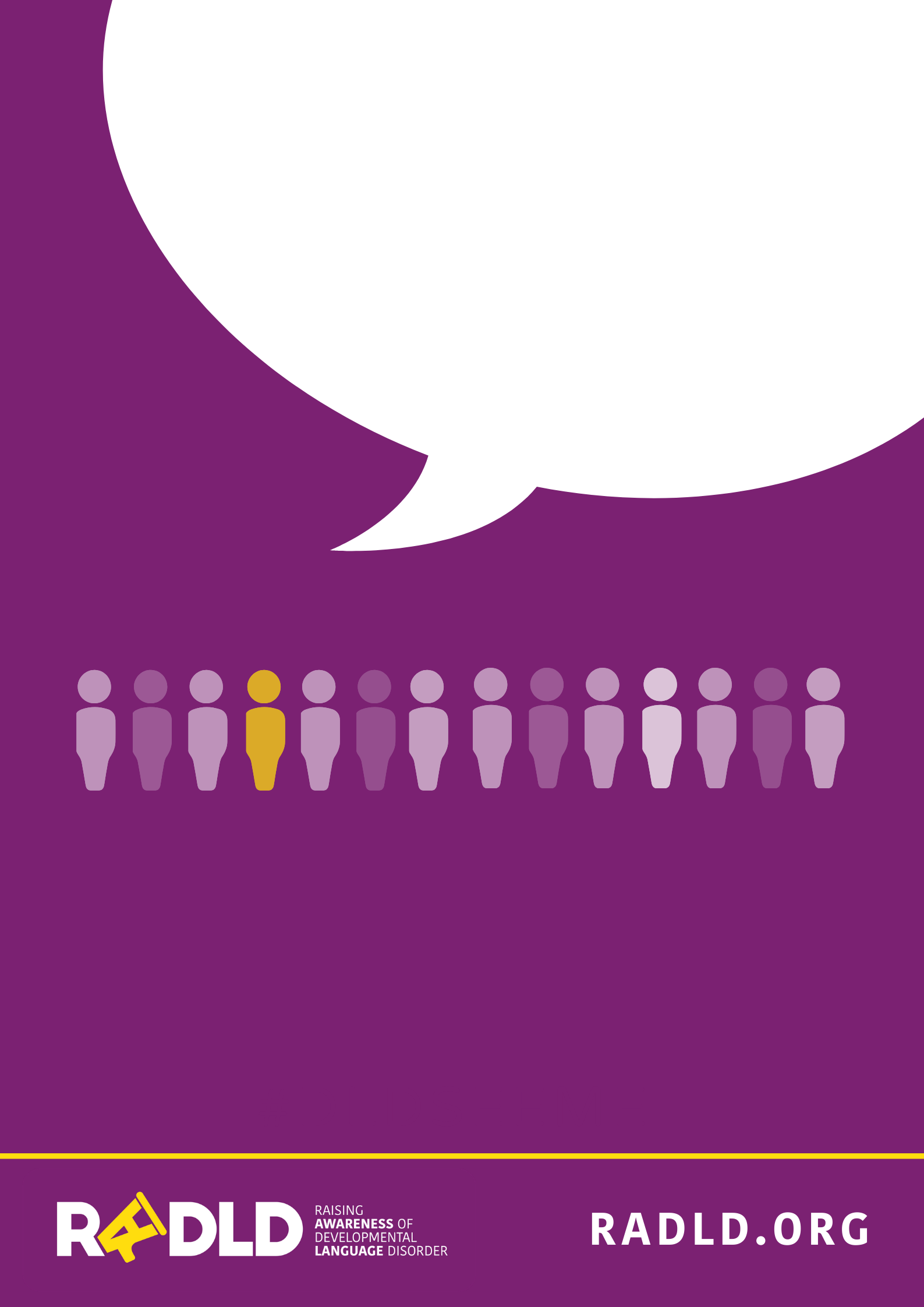 یک نفر از هر 14 نفر
دارای اختلال تکاملی زبان است.
روز جهانی آگاهی از
اختلال تکاملی زبان DLD
14 اکتبر 2022 - 22 مهر 1401
#DLDSEEME
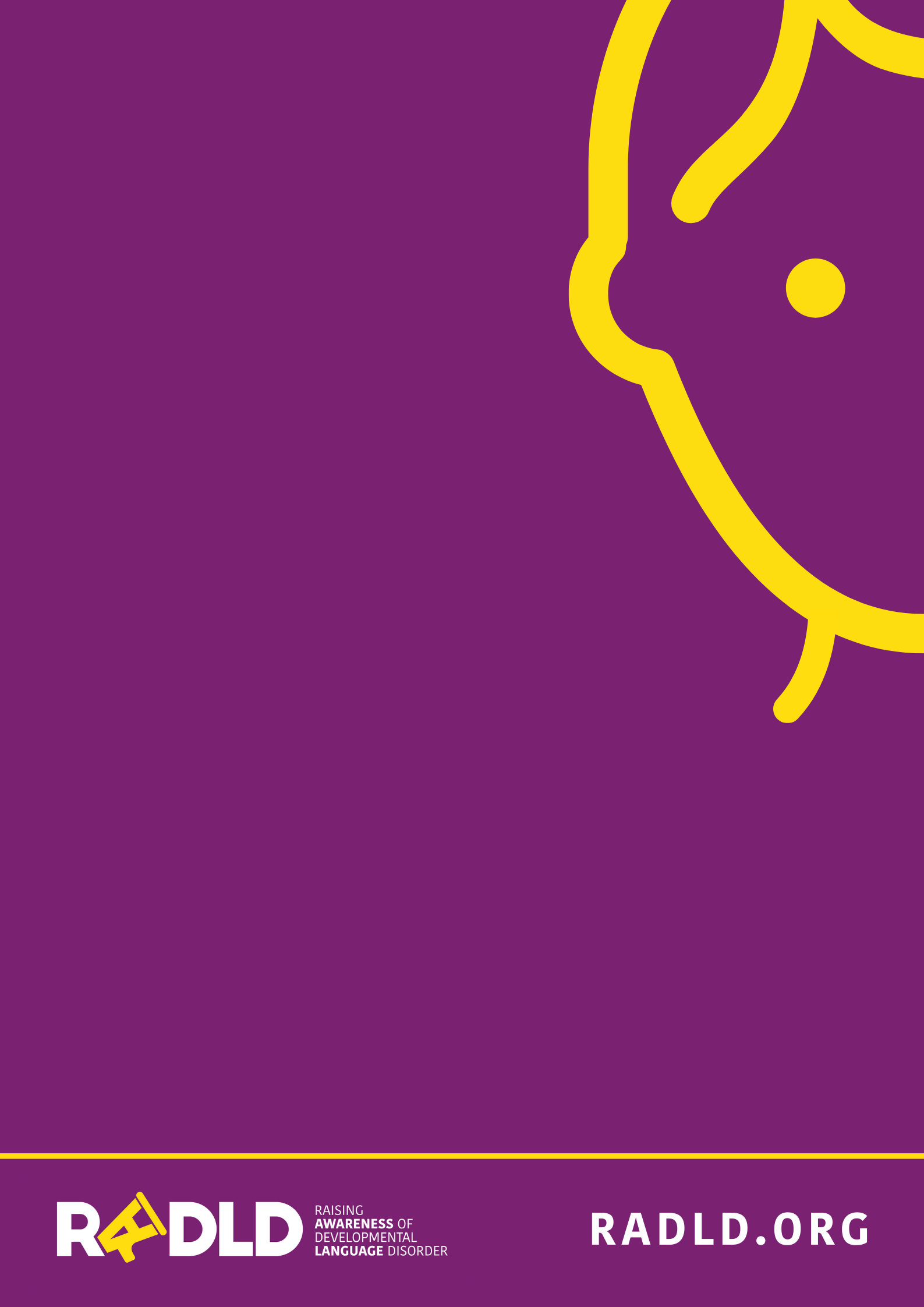 1 کودک 
از هر 14 کودک
دچار اختلالی پنهان 
به نام DLD است.
روز جهانی آگاهی از
اختلال تکاملی زبان DLD
14 اکتبر 2022 - 22 مهر 1401
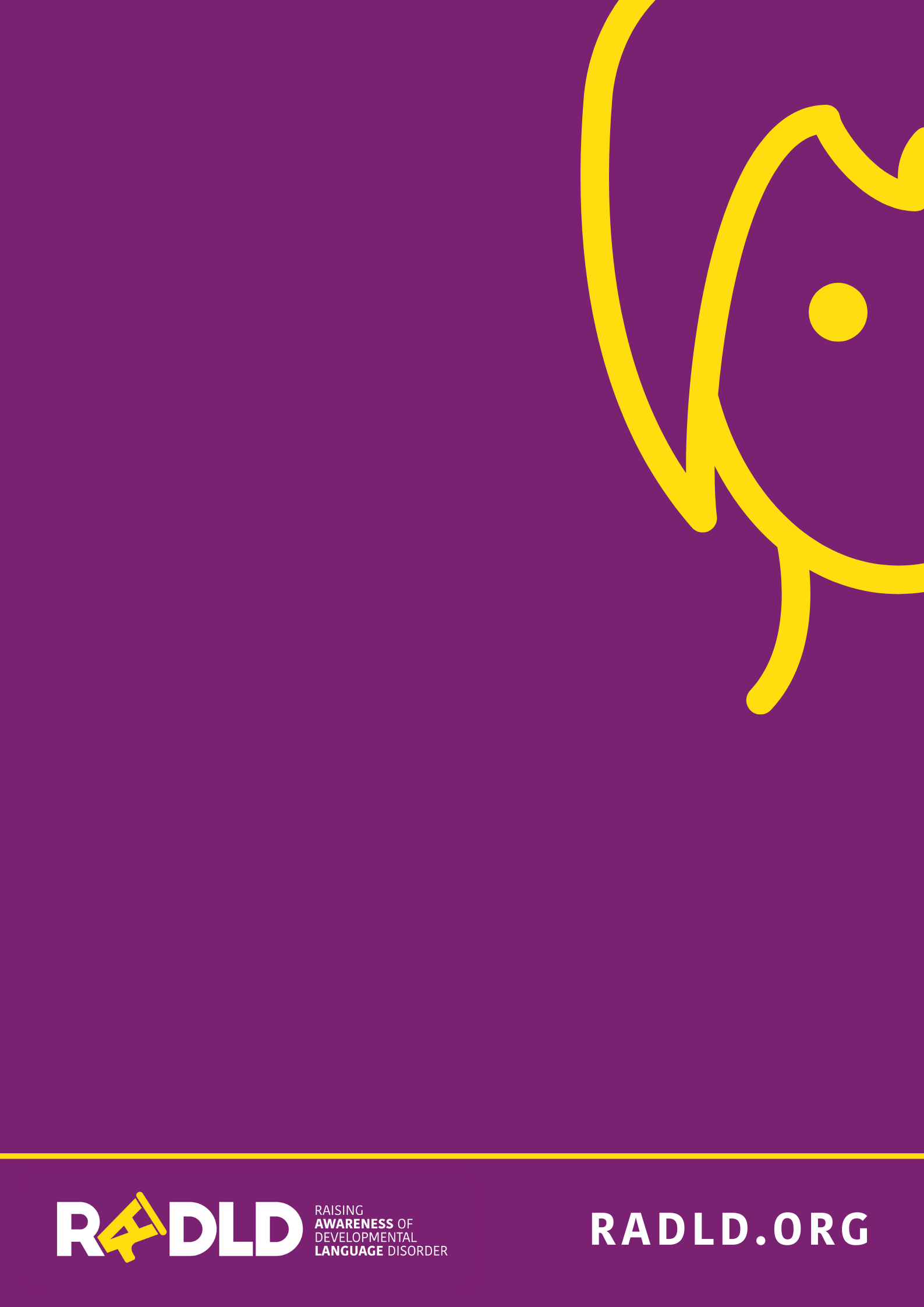 1 کودک 
از هر 14 کودک
دچار اختلالی پنهان 
به نام DLD است.
روز جهانی آگاهی از
اختلال تکاملی زبان DLD
14 اکتبر 2022 - 22 مهر 1401
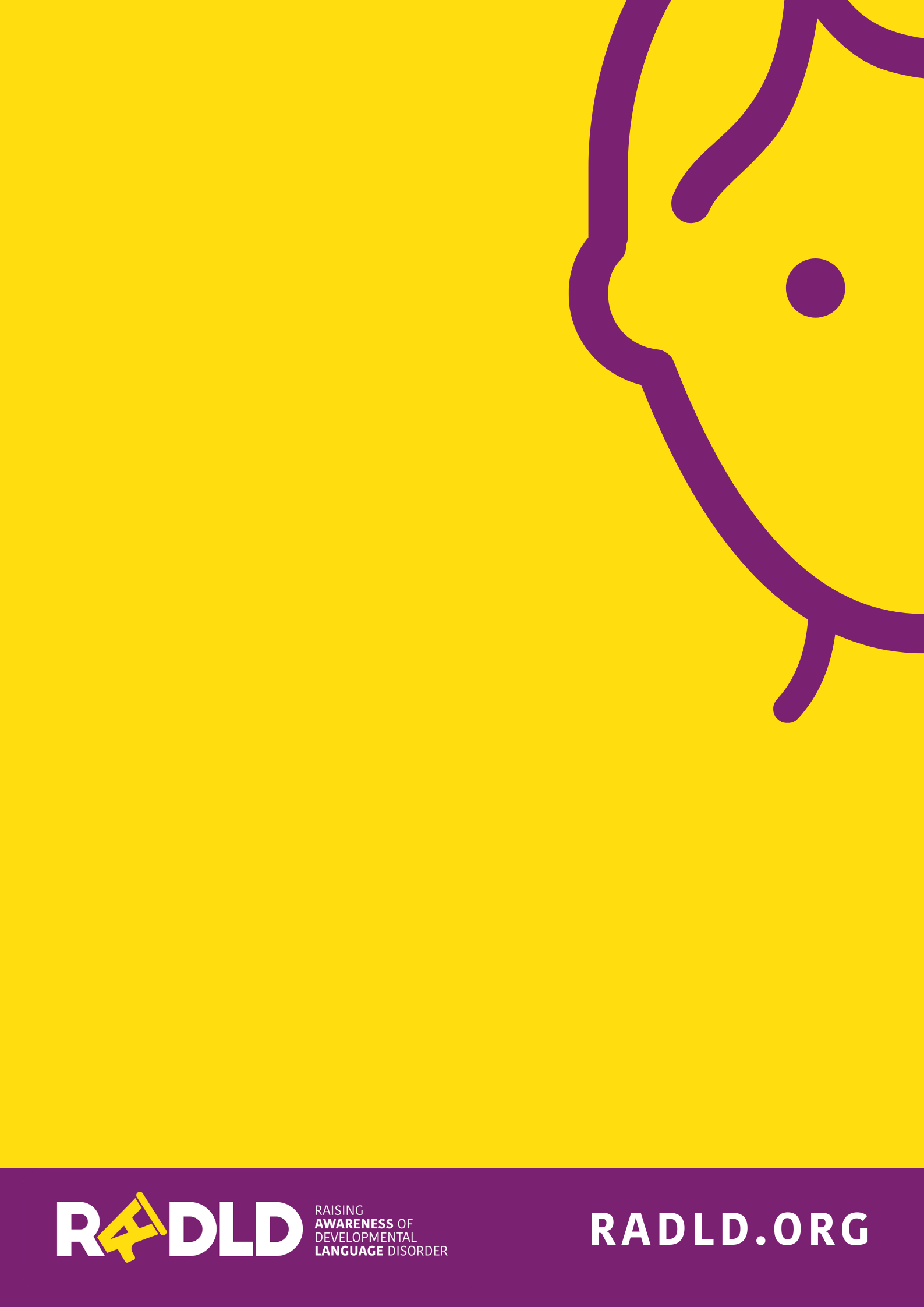 1 کودک 
از هر 14 کودک
دچار اختلالی پنهان 
به نام DLD است.
روز جهانی آگاهی از
اختلال تکاملی زبان DLD
14 اکتبر 2022 - 22 مهر 1401
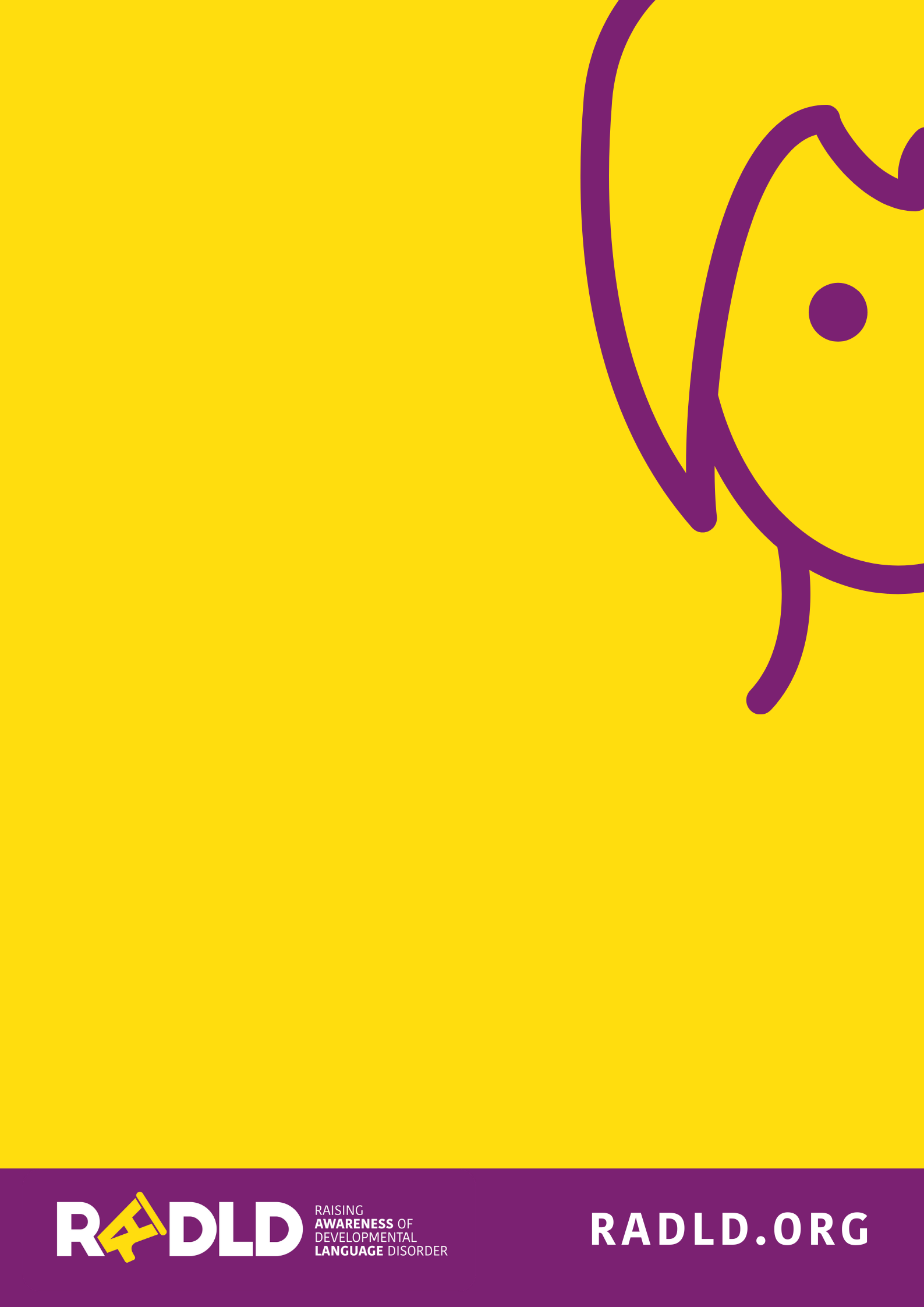 1 کودک 
از هر 14 کودک
دچار اختلالی پنهان 
به نام DLD است.
روز جهانی آگاهی از
اختلال تکاملی زبان DLD
14 اکتبر 2022 - 22 مهر 1401